Die große Wasserkonferenz der Tiere
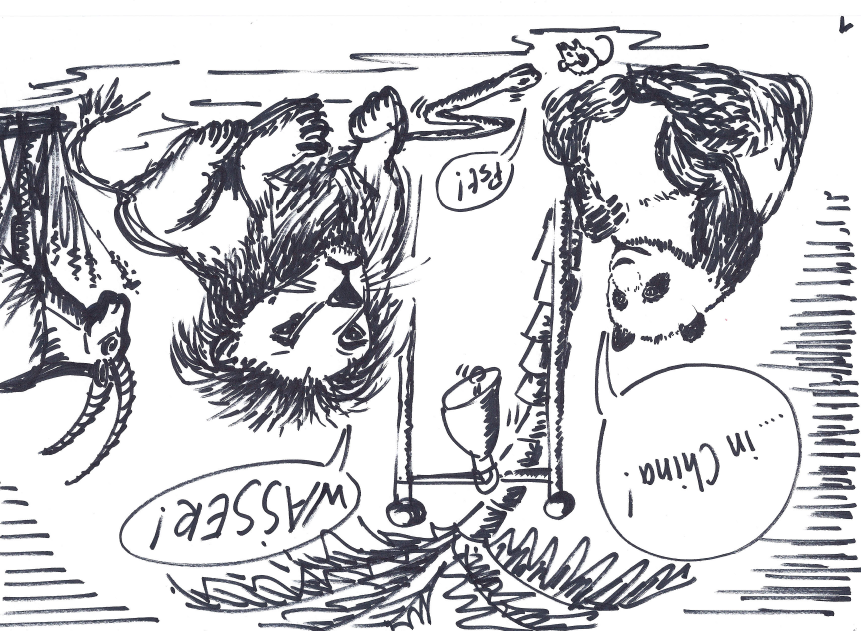 Harmjan Dam
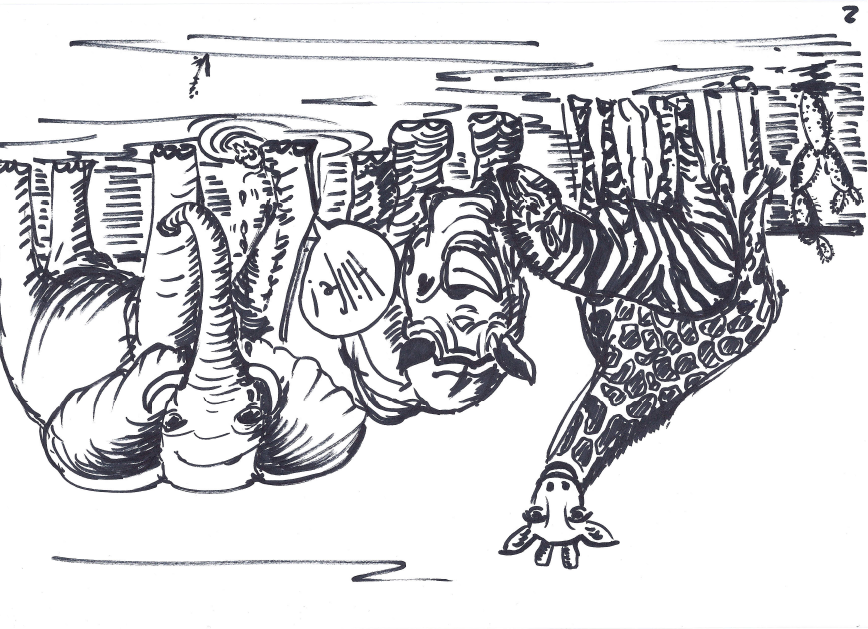 Harmjan Dam
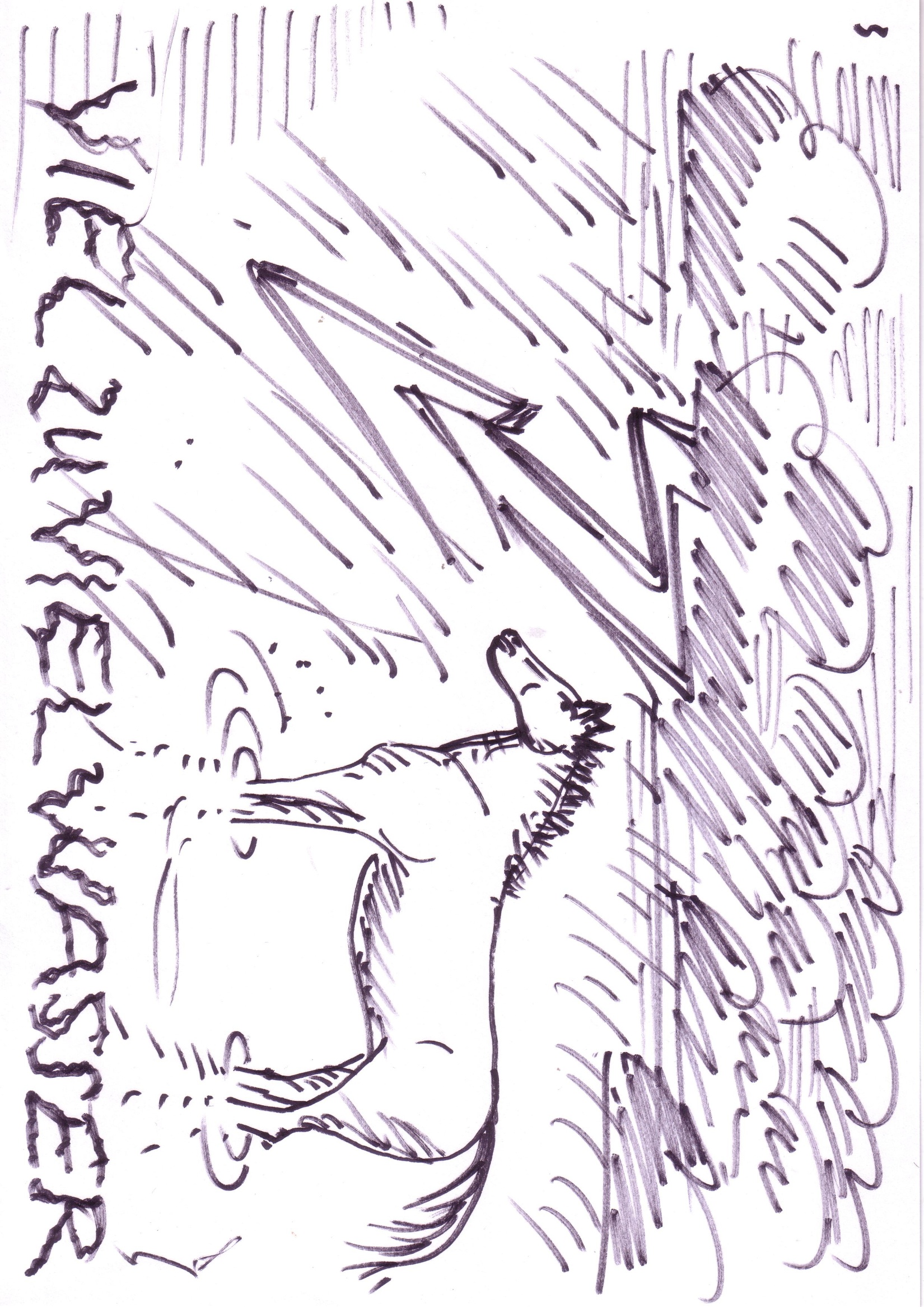 Harmjan Dam
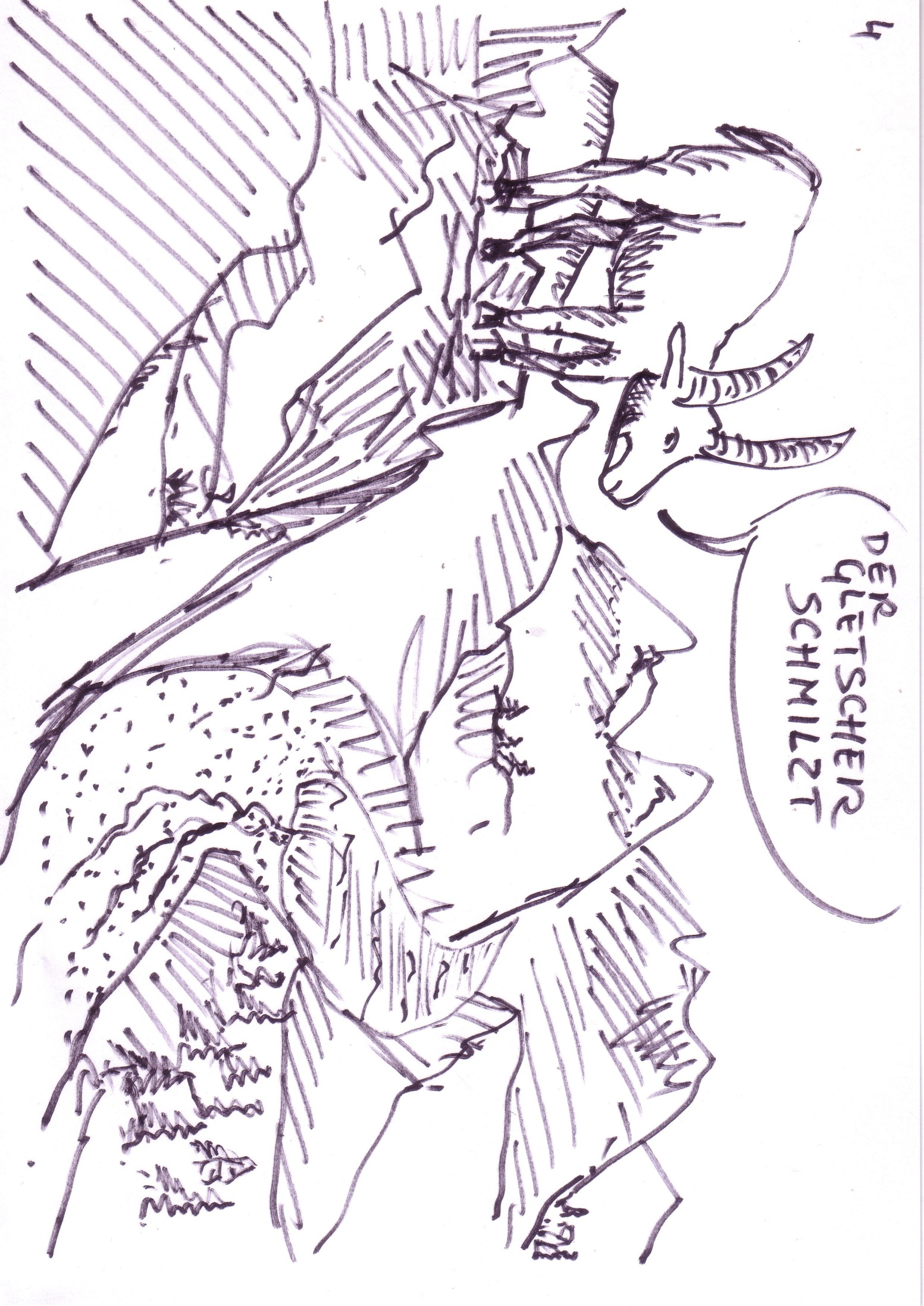 Harmjan Dam
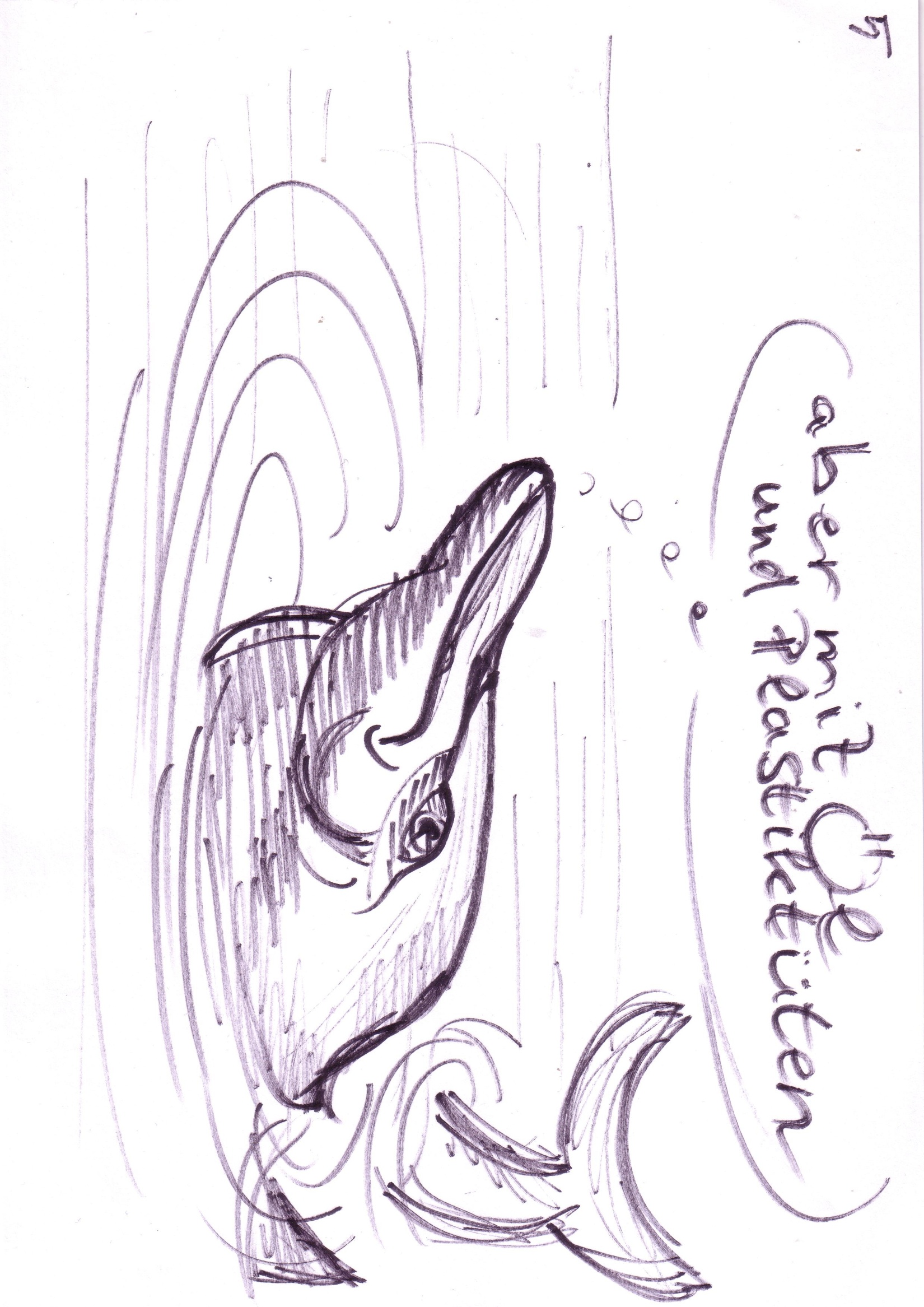 Harmjan Dam
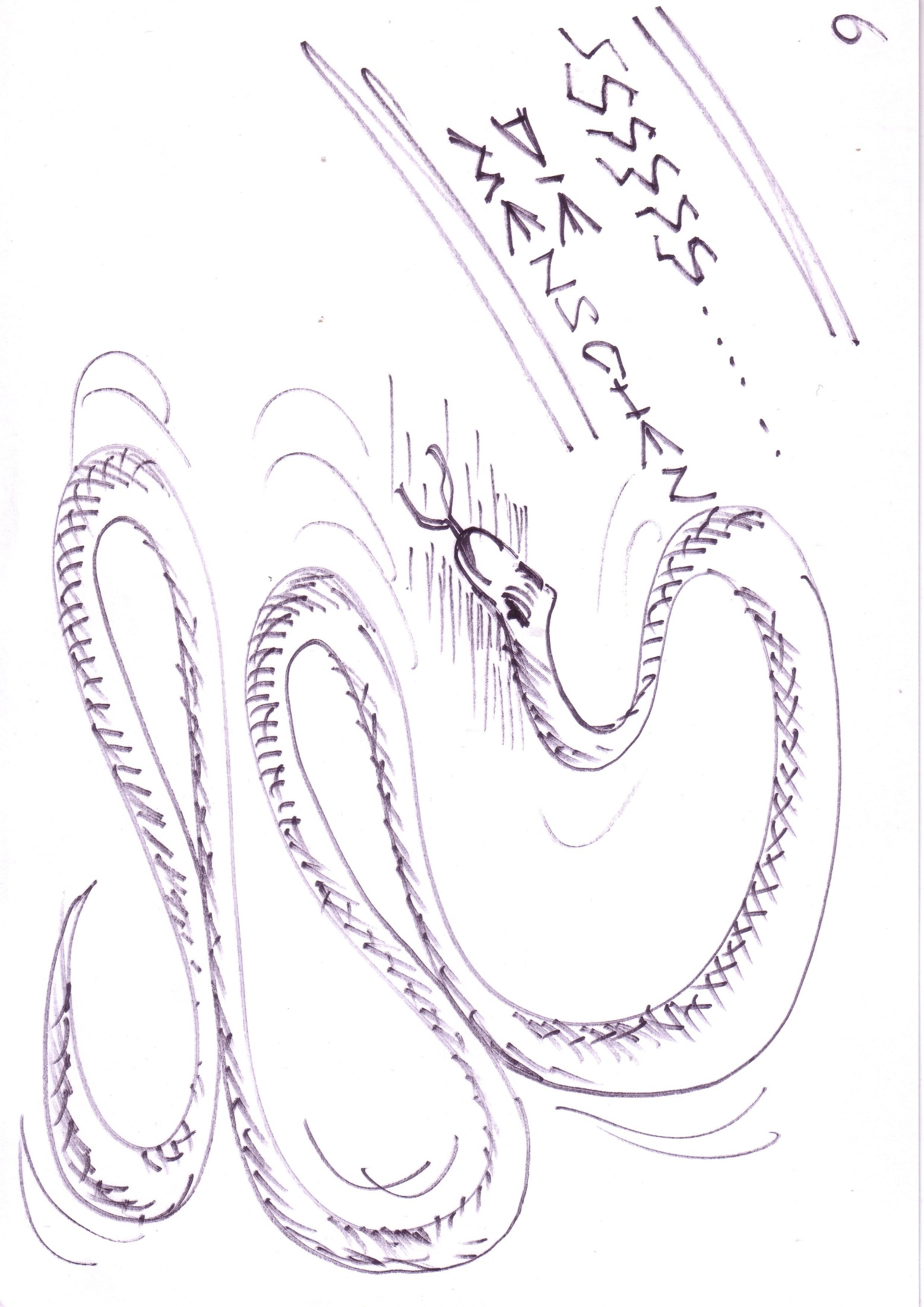 Harmjan Dam
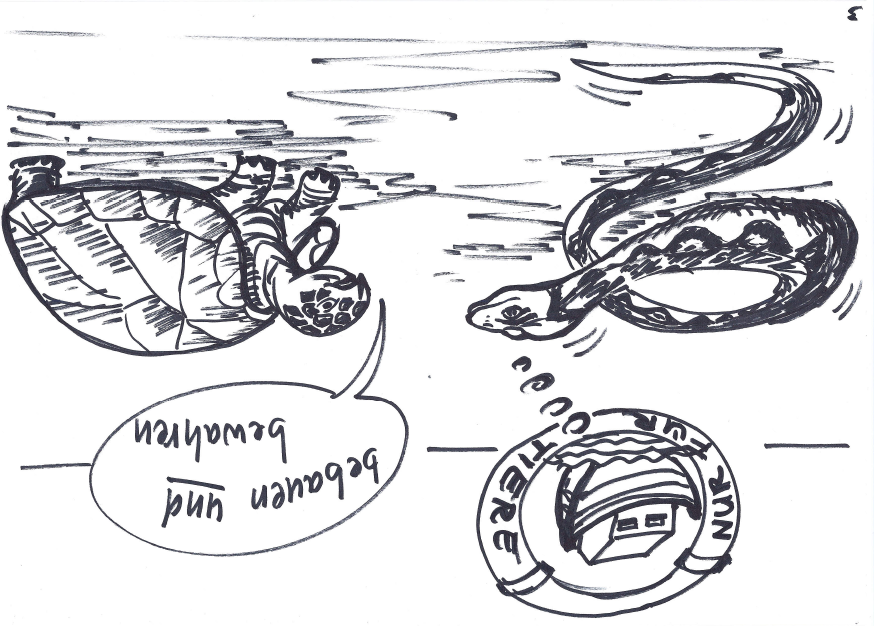 Harmjan Dam
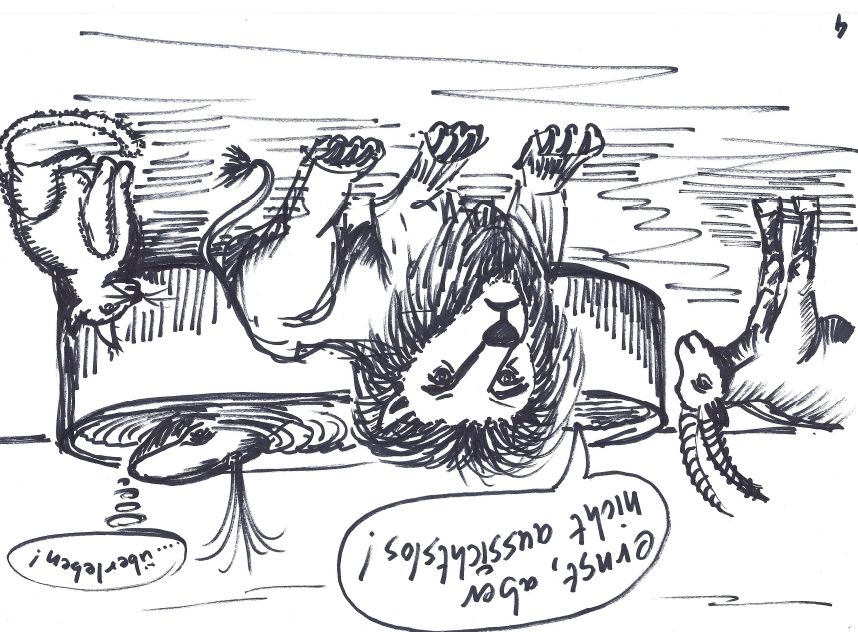 Harmjan Dam